Модуль «Абиотические факторы»
Тема занятия: 
«Измерение освещенности помещения с использованием цифровой лаборатории»
Как увеличить содержание кислорода в воздухе в помещении?Дома или в кабинете
Комнатные растения!
Экологические группы растений по отношению к свету
Светолюбивые (Гелиофиты)


Теневыносливые 


Тенелюбивые (Сциофиты)
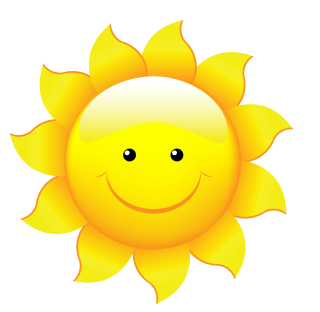 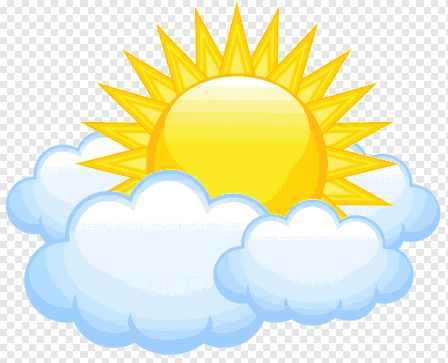 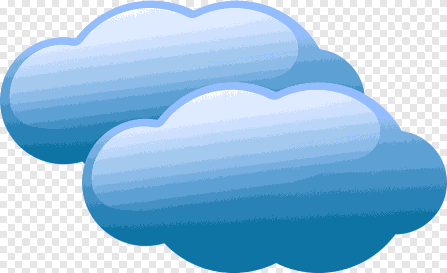 Необходимо найти место в кабинете для нормального роста и развития каждого растения- определить освещенность - определить, к какой группе по отношению к свету относится каждое растение
Количество света, необходимое для роста и развития растений
Необходимо найти место в кабинете для нормального роста и развития каждого растения- определить освещенность- определить, к какой группе по отношению к свету относится каждое растение
Спасибо за внимание!